Factor Graphs and Nonlinear Least-Squares Problems on Manifolds
June 6 2017
Pranav Ganti
Outline
Overview
Factor Graphs
Least Squares
Nonlinear Least Squares
NLLS – extended to Manifolds!
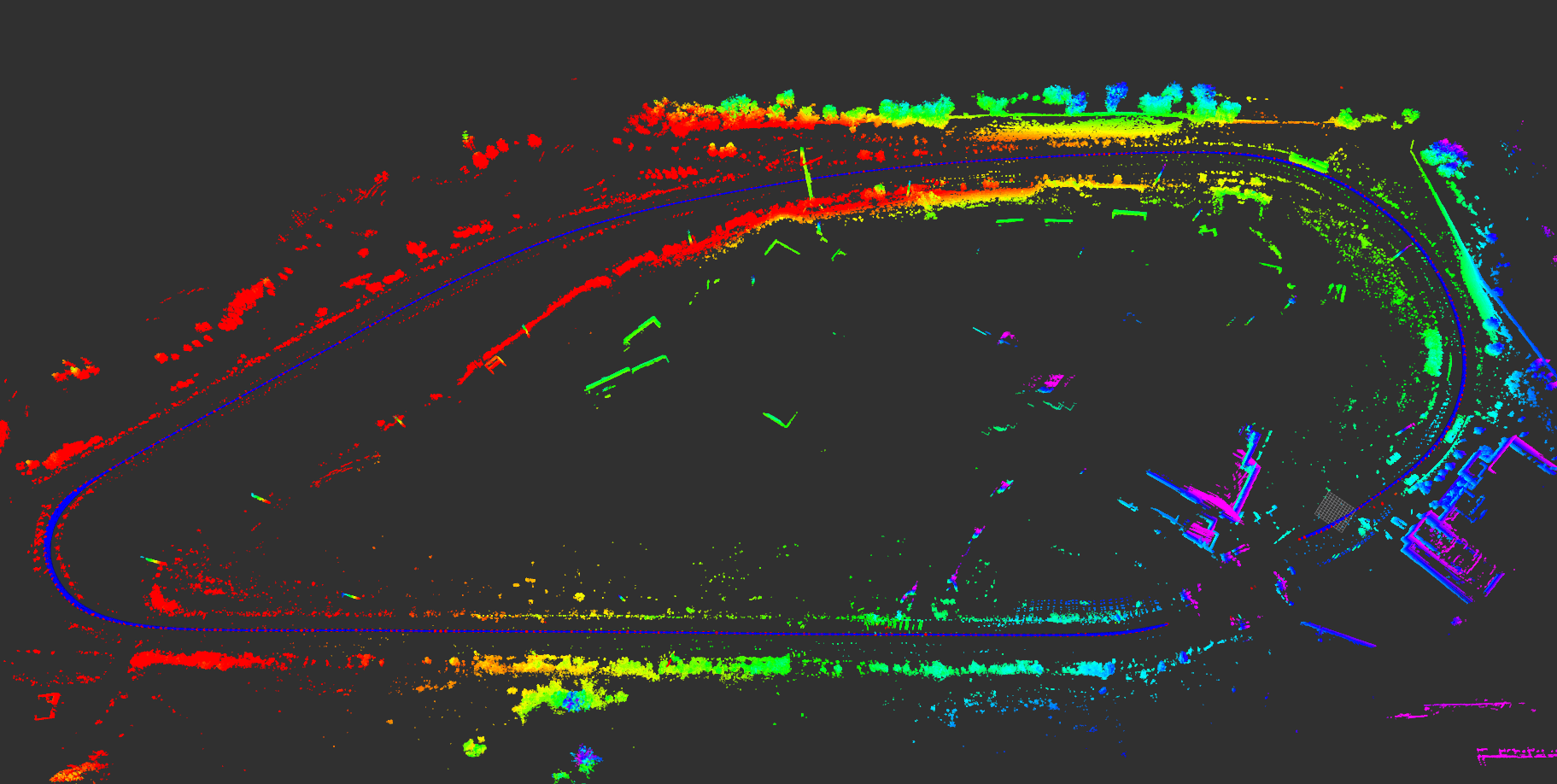 Overview
SLAM is an optimization problem

Given many measurements, what is the value of the parameters we are trying to estimate?
Overdetermined system

Want to estimate the state, using the incoming measurements
Nonlinear
SE(3) or SE(2)
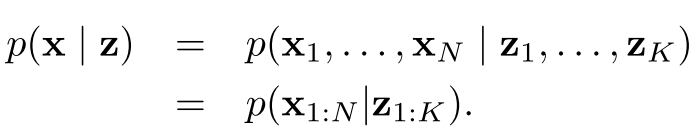 Overview | Assumptions
Independent
Previous sensory information does not affect the next reading

Identically Distributed
Sensor noise distribution is unchanged between samples
Gaussian
Overview | Likelihood and Posterior
Likelihood



Posterior
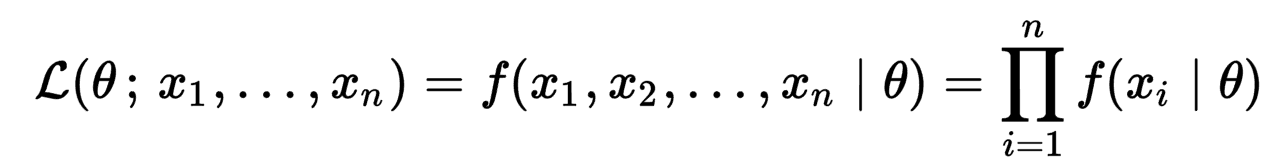 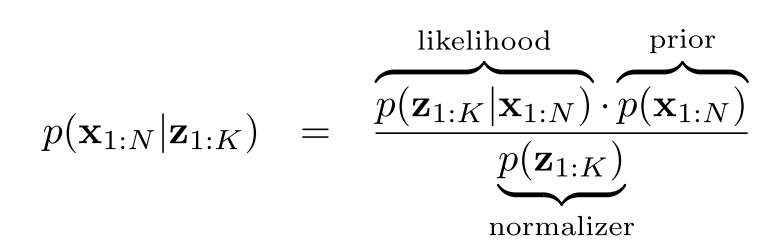 [Speaker Notes: Posterior dist is the probability of a random quantity, conditional on evidence. After taking relevant info into account.
Posterior is proportional to the likelihood]
Overview | ML and MAP
ML – Maximum Likelihood




MAP – Maximum A Posteriori
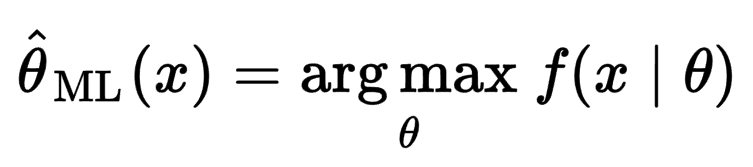 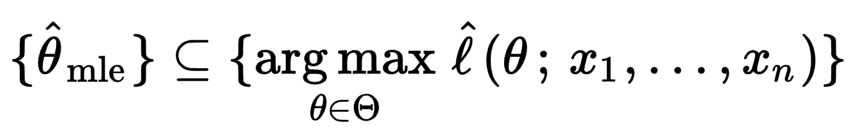 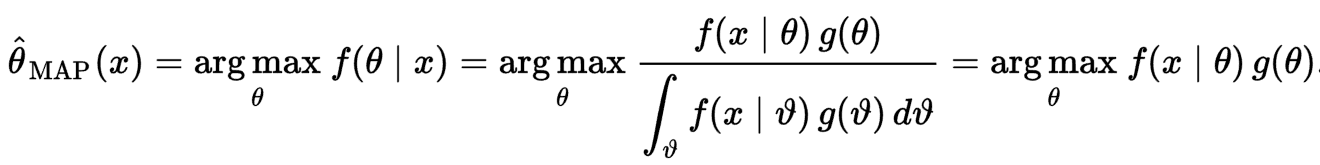 [Speaker Notes: MLE is a special case of MAP, assuming a uniform prior (or ignores prior)]
Factor Graphs
Probabilistic model which illustrates the factorization of a function

Highlights conditional dependence between random variables

Bipartite – graph has two distinct nodes
Classified into variables and factors
Connected together by edges

Excels in problems such as SLAM or SFM
Factor Graphs | Variables and Factors
Variables are the parameters that we are looking to optimize.
For SLAM: the robot (and landmark) poses.

 Factors are probability statements
Highlight the constraints between variables (conditional dependence)
Derived from measurement or mathematical fundamentals
For SLAM: odometry, reprojection error, GPS measurements, etc.
Factor Graphs | Example
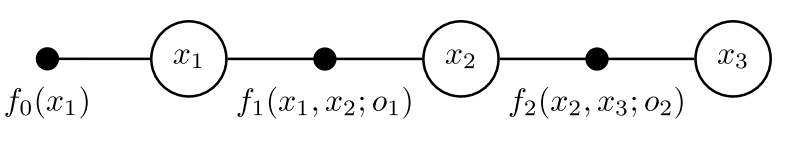 [Speaker Notes: Unary ex. GPS
Binary ex. Lidar measurements]
Factor Graphs | Example – Loop Closure
[Speaker Notes: SLAM is extremely dependent on correct loop closures. An incorrect correspondence can cause divergence
Factor graph does not take care of ANY of this; that’s all front end. This is effectively just the back-end optimization
However, the addition of a constraint between poses 5 and 2 will close the loop.]
Factor graphs | Board Example
Let’s draw a factor graph with:
3 timesteps
2 landmarks
Odometry
LIDAR measurements to landmarks
Factor Graphs | Answer
Factor Graphs | Graphs vs. Value
The value of the factor graph is the product of all factors.



Maximizing the value is equivalent to the MAP estimation.
The prior is already included as a factor.
Recall:
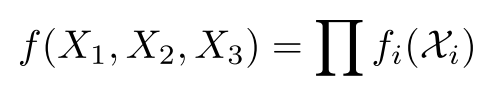 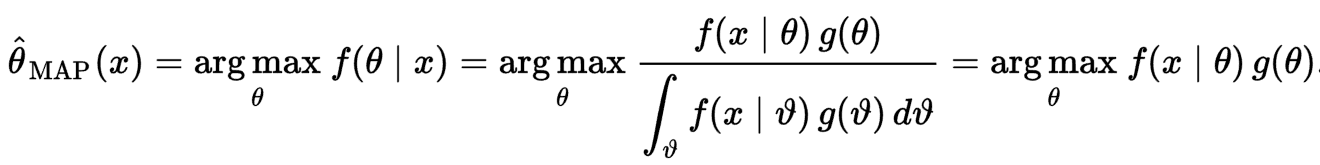 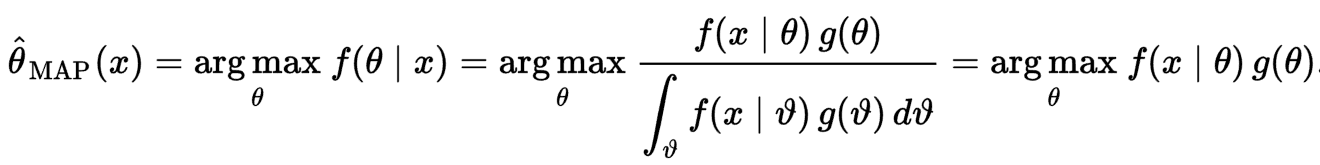 [Speaker Notes: Discussion regarding inclusion of multiple priors vs just 1.]
Factor Graphs | Notes
The graph describes the posterior density over the full trajectory of the robot

The graph does not contain a solution
The graph is a function, applied to the parameters

An initial guess + nonlinear least squares can be used to find the MAP estimate for the trajectory
Factor Graphs | SLAM Application
The graph consists of:
100 poses
30 landmarks
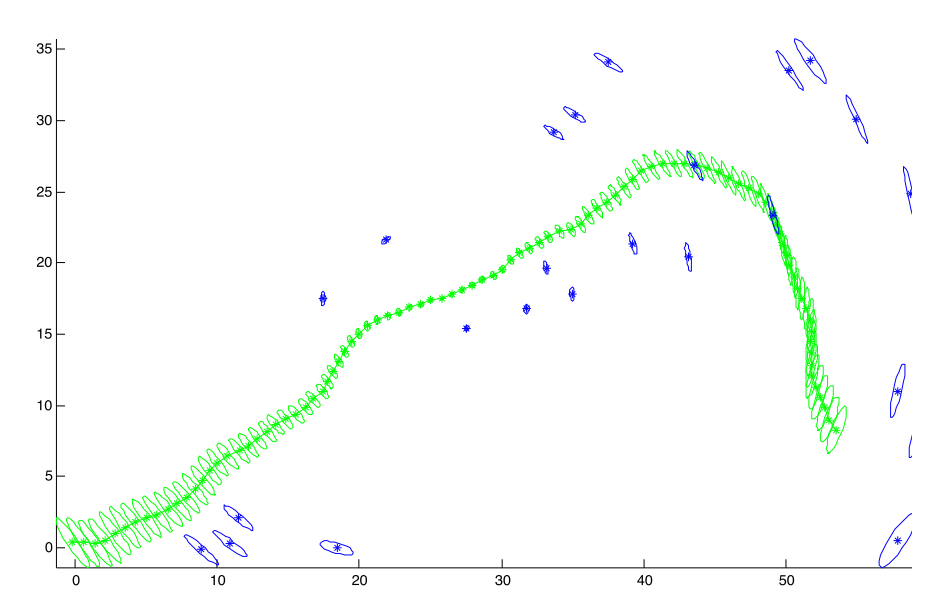 Using GTSAM with an initial guess solves for the full pose estimate of the robot and landmarks
Also includes covariances
Factor Graphs | Example
[Speaker Notes: 517 factors
119 multivariate variables
Optimizes in < 10 ms
From Victoria Park dataset]
Factor Graphs | Batch Estimation vs. Sliding Window
Batch Estimation
Optimize over all poses in the trajectory
Factor Graphs | Batch Estimation vs. Sliding Window
Sliding window
Optimize only over poses in the window
Factor Graphs | Batch Estimation vs. Sliding Window
Sliding window
Optimize only over poses in the window






All previous information is encoded in as a prior
Factor Graphs | Other Applications
Visual Odometry
Pose constraints provided by tracking features
Visual SLAM
Extension of VO, to observing 3D points with mapping and loop closure
Fixed-lag Smoothing and Filtering
Recursive estimation – only require a subset of the poses
Can marginalize for online estimation
Discrete Variables and Hidden Markov Models
[Speaker Notes: Fixed –lag: only incorporates x previous poses
GTSAM specific applications]
Least Squares
Purpose: to solve an overdetermined system of equations.
Review:
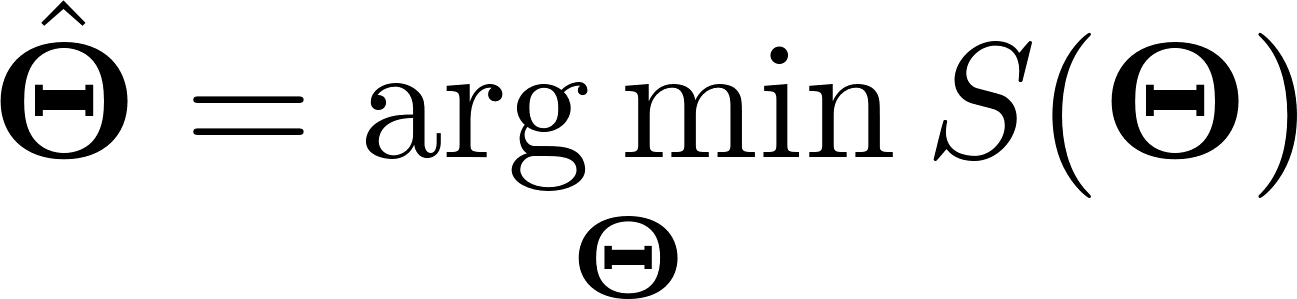 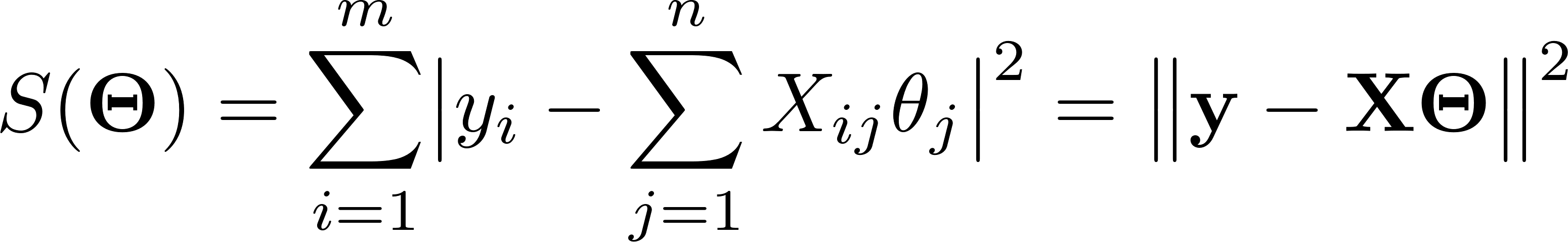 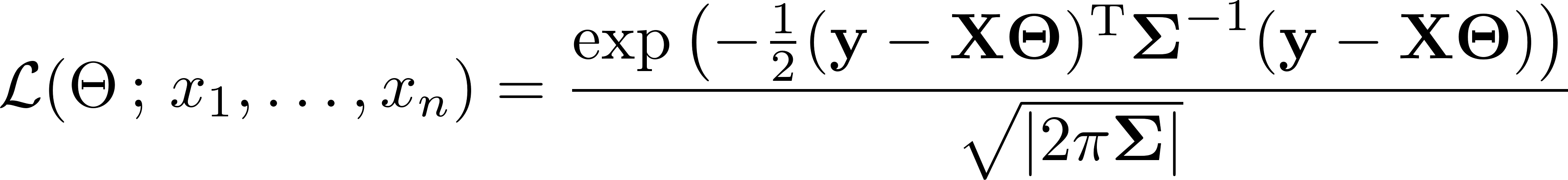 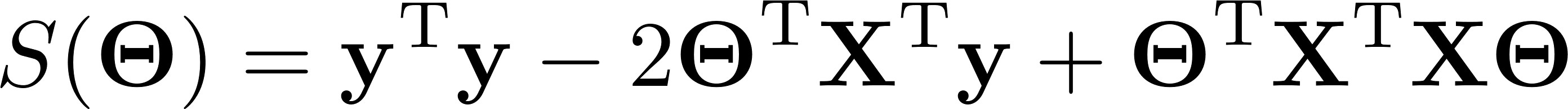 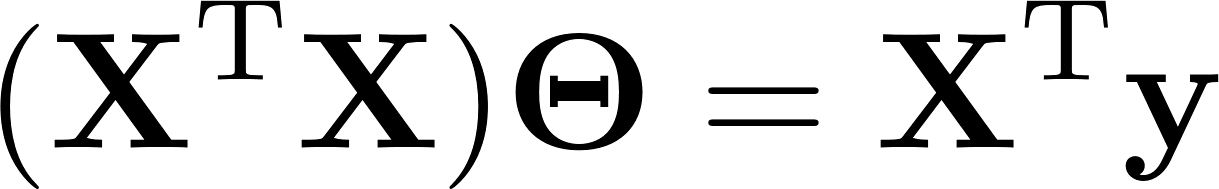 Linear vs Nonlinear Least Squares
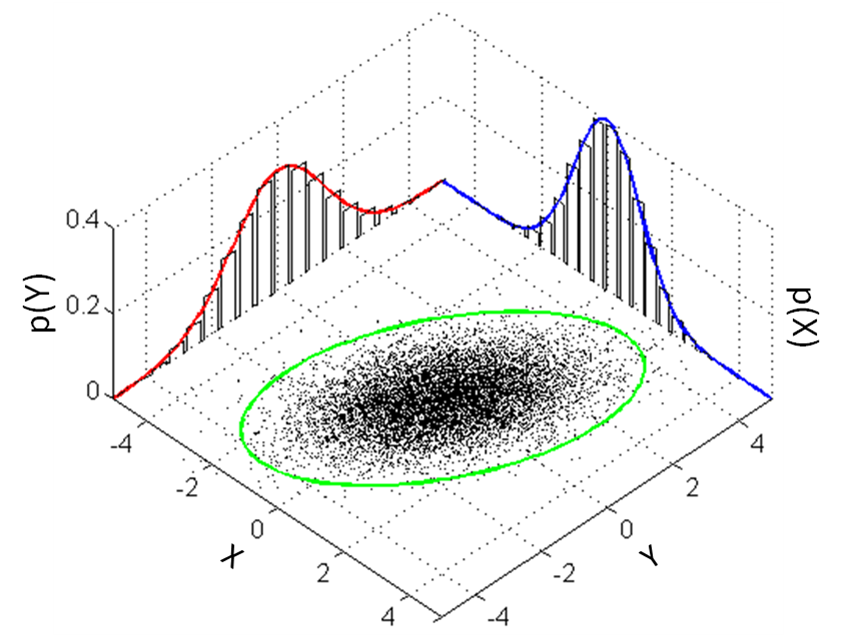 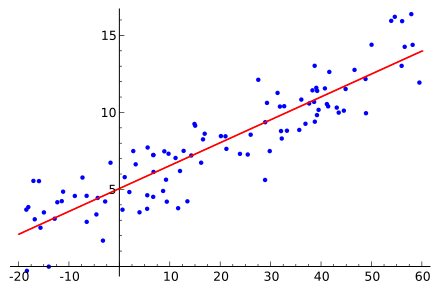 Nonlinear Least Squares
Not all factors are linear wrt the parameters.
Odometry, reprojection error, etc.

Main idea: linearize model about current parameters and refine

Let us work through the derivation:
[Speaker Notes: Discuss probability of measurement is Gaussian, taking ERROR means just shifting the Gaussian. Information/covariance stays the same.]
Nonlinear Least Squares | Derivation
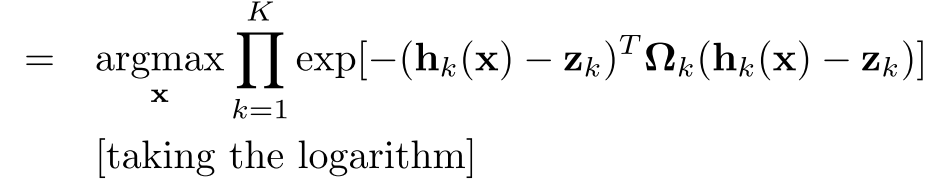 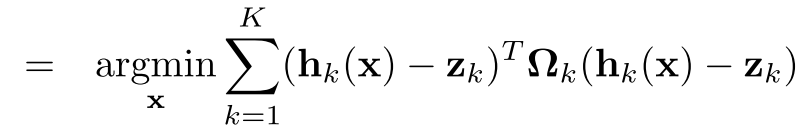 Nonlinear Least Squares | Derivation
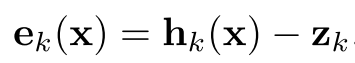 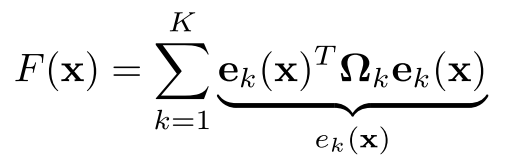 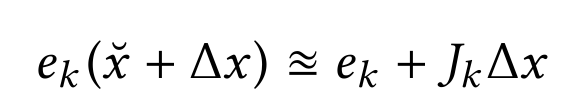 Nonlinear Least Squares | Derivation
Inserting this into the error function yields:




Substitute error definition
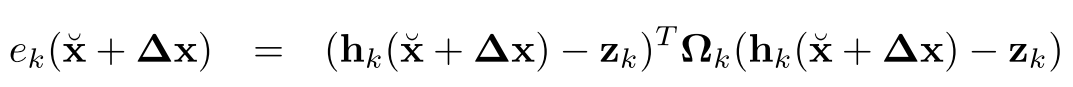 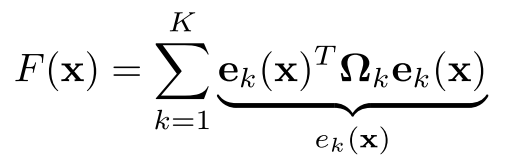 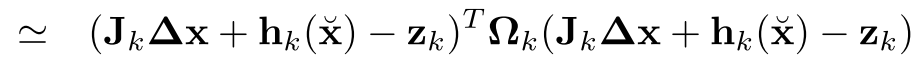 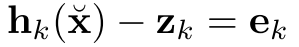 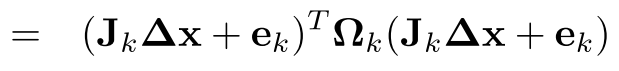 Nonlinear Least Squares | Derivation
Multiplying the terms and expanding yields:



Which looks quite familiar!



We can solve this!
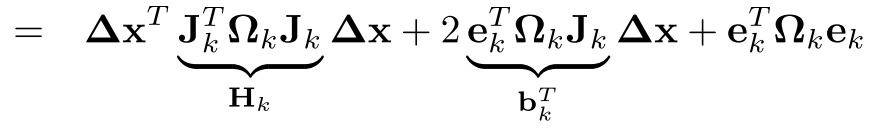 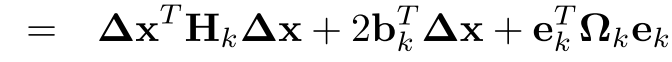 Nonlinear Least Squares | Derivation
The error function is the sum over all timesteps
Expressed as:
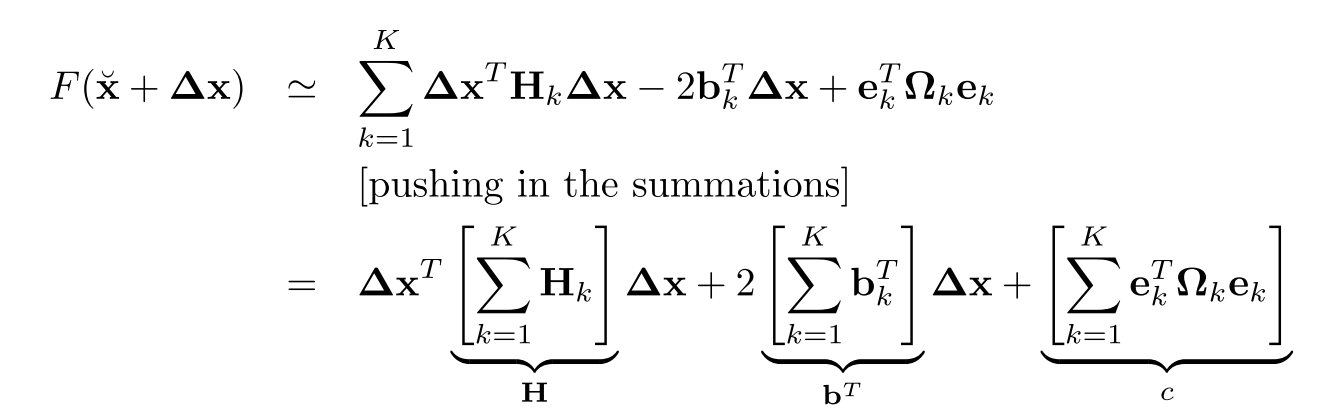 Nonlinear Least Squares | Derivation
The final step is to take the derivative, and set to zero.




This yields: 

And the next iteration occurs at:
Until the convergence condition is met
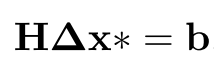 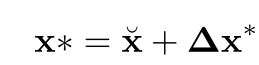 Gauss-Newton and Levenberg-Marquardt
Structure
Both SLAM and Bundle Adjustment have a characteristic structure
Sparsity
Only non-zero between poses connected by a constraint
= 2x # of constraints + # of nodes 

We can exploit this structure to solve
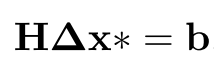 Structure | Jacobian
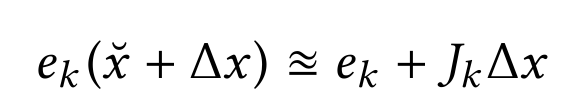 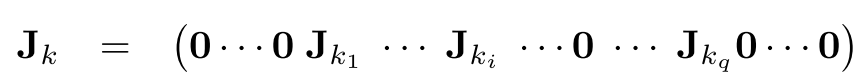 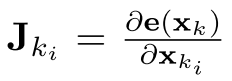 Structure | Hessian
By setting
W
s
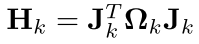 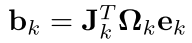 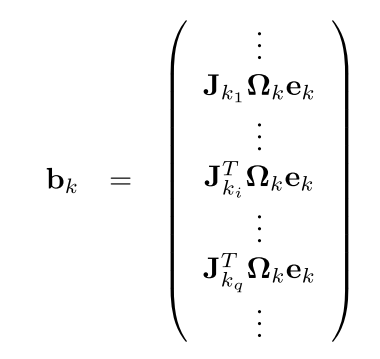 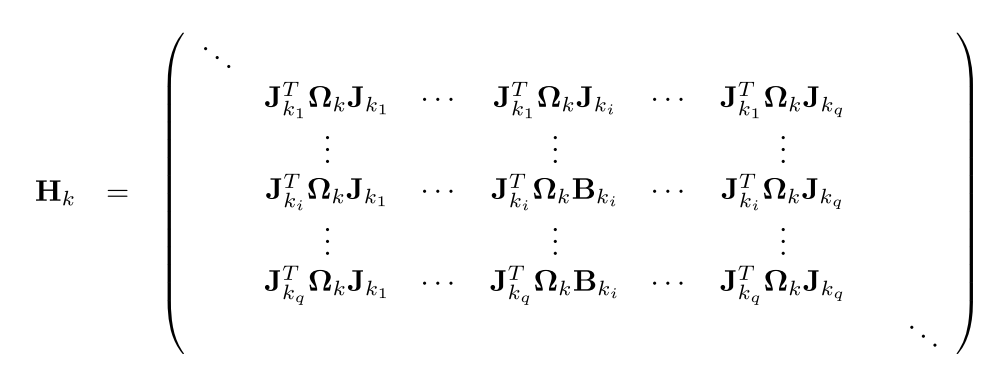 Structure | Solving
This can now be solved by Sparse Cholesky Factorization
Cholesky decomposition:


Solvers:
 CSparse
CHOLMOD
Preconditioned Gradient (PCG)
Only if system is too large
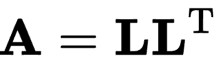 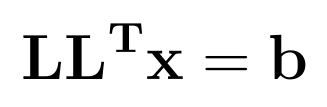 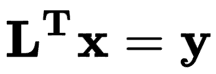 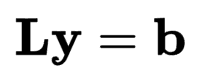 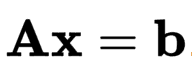 NLLS on Smooth Manifolds
The previous derivation assumes the parameters are Euclidean
Not true for SLAM
Pose estimates are SE(3)

Box-plus and box-minus
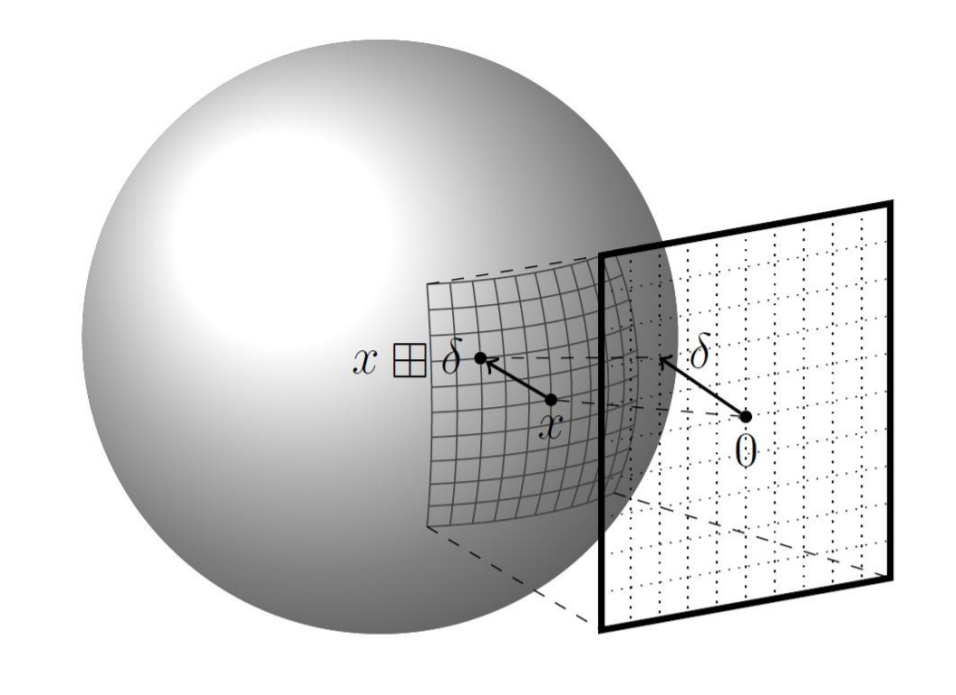 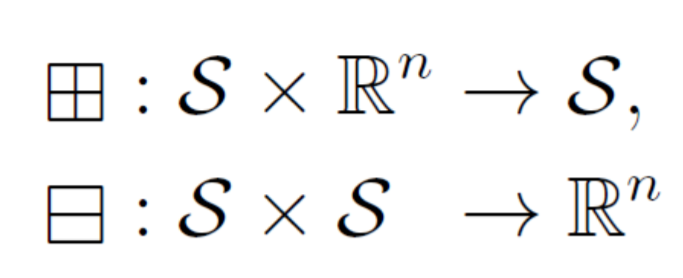 NLLS on Smooth Manifolds | Problem Structure
Recall: taking Taylor expansion of error near initial guess
Now, we must look at a perturbation
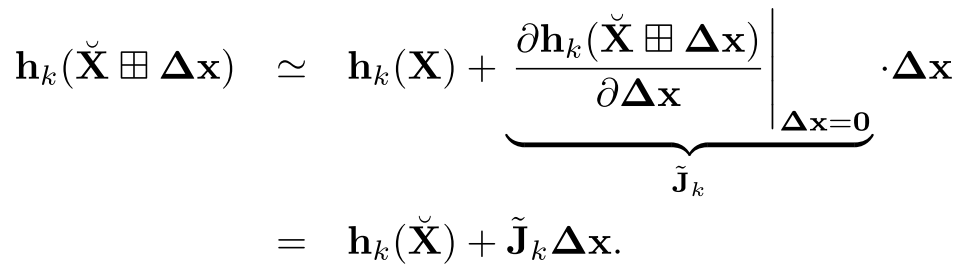 NLLS on Smooth Manifolds | Substitution
Replace addition with box plus, and subtraction with box-minus




Substitute error definition with box-plus and box-minus
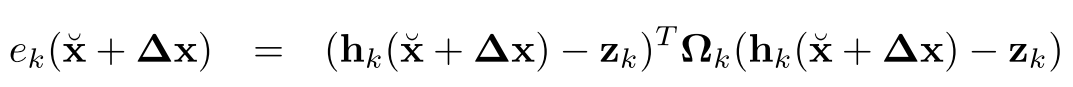 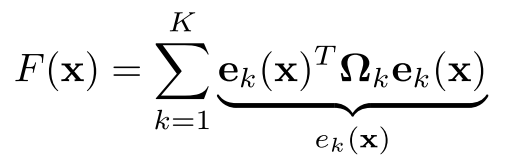 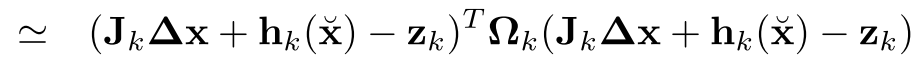 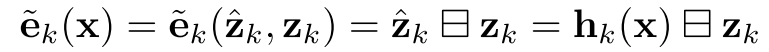 NLLS on Smooth Manifolds | Solving
The Jacobian takes on the form:




The remaining steps are just an extension of the Euclidean derivation
Solution does depend on implementation of box-plus and box-minus
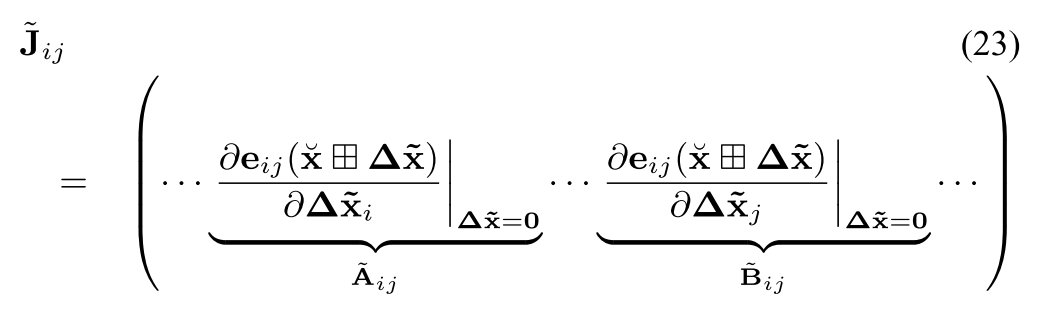 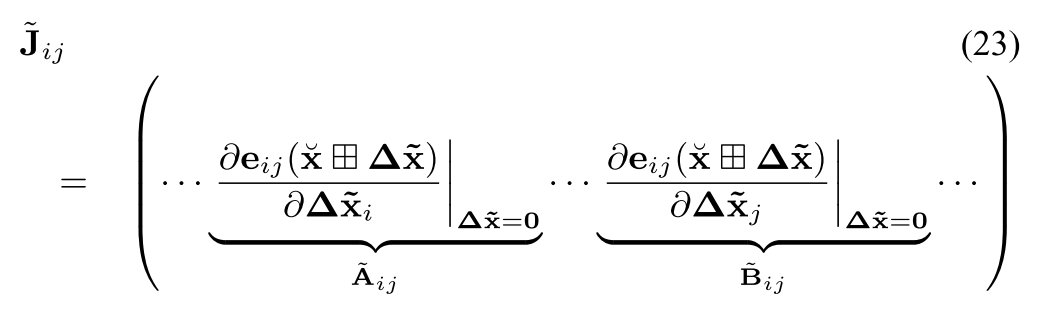 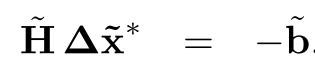 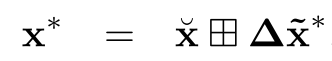 NLLS on Smooth Manifolds | Notes
Linearized manifold representation has the same structure as Euclidean case

Steps:
Compute set of increments in local Euclidean approximation

Libraries such as GTSAM and g2o incorporate this functionality, as they are designed for SLAM
Homework
Draw a factor graph with the following:
5 timesteps
6 landmarks
GPS measurements at each timestep
Odometry
IMU (at same frequency as odometry)
LIDAR measurements to each landmark
Reprojection error
References
Course References
[1] R. Kümmerle, G. Grisetti. H. Strasdat, K. Konolige, and W. Burgard, “g 2 o: A general framework for graph optimization,” in Robotics and Automation (ICRA), 2011 IEEE International Conference on, pp. 3607-3613, IEEE, 2011.
[2] F. Dellaert, “Factor graphs and gtsam: A hands-on introduction,” tech.rep., Georgia Institute of Technology, 2012.

Additional References
[3] M. Kaess, A. Ranganathan, and F. Dellaert, “isam: Incremental smoothing and mapping,” IEEE Transactions on Robotics, vol. 24, no. 6, pp. 1365-1378, 2008.
[4] G. Grisetti, R. Kümmerle, C. Stachniss, and W. Burgard, “A tutorial on graph-based SLAM,” IEEE Intelligent Transportation Systems Magazine, vol. 2, no. 4, pp. 31-43, 2010.
[5] G. Grisetti, “Notes on Least-Squares and SLAM DRAFT,” 2015. Retrieved from http://www.dis.uniroma1.it/~grisetti/teaching/lectures-ls-slam-master_2015_16/web/reading_material/grisetti12stest.pdf
References…cont
[6] C. Stachniss, “Least squares approach to SLAM.” Lecture Slides, University of Freiburg. Retrieved from http://ais.informatik.uni-freiburg.de/teaching/ws12/mapping/pdf/slam15-ls-slam.pdf
[7] W. Burgard, C. Stachniss, K. Arras, M. Bennewitz, “Advanced Techniques for Mobile Robotics – Least Squares.” Lecture Slides, University of Freiburg. Retrieved from http://ais.informatik.uni-freiburg.de/teaching/ws11/robotics2/pdfs/rob2-06-least-squares.pdf.

All images retrieved from wikipedia.org.